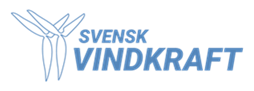 BAKGRUND till regeringens förslag att höja nuvarande 1500 kW frigräns för nätavgift till 2300 kW och SVIF tankar:
Vi tycker det känns bra att några av våra framträdande politiker förstår den extremt kritiska och ekonomiska situation ett flertal av de som tidigt  investerade i förnybar el befinner sig i 
Detta ledde sannolikt till att regeringen och vår Energiminister Anders Ygeman i August 2020 gav Energimarknadsinspektionen i uppdrag att utreda två saker:
Vad blir konsekvenserna om nuvarande nedre gräns för rörlig nätavgift höjs från 1500 kW till 2300 kW? Kommer det ge de tidiga investerarna ett behövligt stöd och hur mycket mer elenergi kan då produceras med redan befintliga nerställda verk?
Om en höjning av effektgränsen visar sig vara otillräckligt, hur kan man utforma ett nytt och tidsbegränsat stöd till de tidiga investerarna?
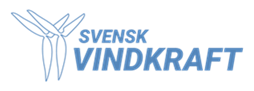 Nuvarande frigräns <1500 kW vad ger det för kostnadsreduktion ? 
Årlig nätavgift 2 MW turbin ca 240 000 kr, bruttobesparing på ca 4,4 öre/kWh 
Men man får produktionsförluster på 5-10 % genom att reducera effekten med 25 % 
Förlust ca 410 MWh/år  ( 7,5 % av 5500 MWh) * 300 kr/MWh ca 120 00 kr/årNettobesparing blir 2,4 öre/kWh eller ca 120 000 kr/ år och turbin 
Vad blir kostnadsreduktionen om frigränsen höjs till <2300 kW? 
För 2 MW turbiner som ej reducerat effekt ger en besparing ca 4,4 öre/kWh eller240.000kr/år För 2,3 MW turbiner (större rotor och effekt, ökat elproduktion) ca 4,5 öre/kWh eller ca 290.000 kr/år 
Den största vinsten blir att samtliga dagens 2 MW turbiner som har reducerat ned sin effekt till 1,5 MW ,totalt ca 500 GWh per år (EI säger 200 GWh ),
Dessa turbinägare kan åter igen öka sin effekt till 2 MW vilket ger en samhällsmässig vinst ,samt att man åter får motsvarande produktionsintäkter 120 000 kr lika med + 2,2 öre/kWh .
EI ,s utredning och rapport blev klar 31 mars 2021
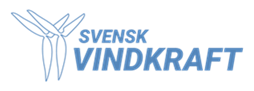 SVIF har medverkat i EI referensgrupp, vilket medförde att vi fick en mycket god inblick i hur arbetet fortskred .
SVIF konstaterar att EI har gått mycket grundligt tillväga, men fram till jul låg fokus på att dissikera 1500 kW gränsen och dess övergripande konsekvenser, lite utrymma gavs till vad en höjning av frigränsen till 2300 kW skulle betyda för tidiga investerare
EI tyckte rätt tidigt att 1500 kW gränsen i grunden inte behövs att den inte kunde motiveras och borde helt tas bort 
Först efter nyår började man sammanställa den ekonomiska situationen för de tidiga investerarna vad detta inneburit och även här var man mycket noggrann i sitt arbete 
EI konstaterade (som SVIF ) att resultat av de flertalet förändringar som gjorts under åren i elcertifikatsystemet har medfört ,framför allt för de tidiga investerarna i vindkraft (år 2009-2014) att de förlorat ca 15-20 öre/kWh producerat el vilket dessa vindkraftsinvesterare med dåtidens betydligt högre investeringskostnad jmf dagens investerare hamnat i en ekonomisk katastrofal situation
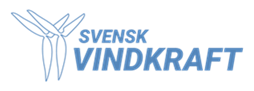 Utredningens förslag
SVIF var rätt optimistisk att EI utredning då skulle föreslå ett tidsbegränsat ekonomiskt stöd, i linje med de nivåer såväl SVIF som EI själva beräknat ,vilket skulle behövas för att ge de tidiga investerarna viss kompensation och få dessa på fötter igen.
Så blev resultatet tyvärr inte alls. EI föreslår till regeringen att 1500 kW gränsen helt skall upphöra för nya anläggningar från 1 januari 2023  .Men insåg genom sin utredning också att det skulle medföra stora ekonomiska förluster för befintliga elproducenter om 1500 kW –gränsen även togs bort för dessa vilket medför att  undantagsregeln för dessa bibehålls.
EI har visat på att ett särskilt tidsbegränsat ekonomiskt stöd skulle behövas till de tidiga investerarna . Men de tycker att det inte kan motiveras samhällsekonomisk och därför inte heller bör genomföras.
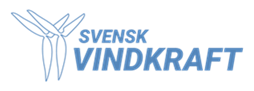 SVIF s åsikter om EI s förslag i nuläget
Vi är väldigt besvikna över EI slutliga förslag. Vår tilltro var att EI skulle föreslå någon form av ekonomisk kompensation  för de tidiga investerarna ,vilket i slutrapporten blev ingenting. 
Men efter vårt samtal med Centerpartiets riksdagsledamöter och dess företrädare i energifrågor tändes åter igen ett lite hopp.
Vi har kommit till insikt att det i nuläget inte kommer finnas en politisk majoritet för några stöd alls till dessa tidiga investerare i vindkraft, om det inte leder till något långsiktigt positivt ,som annars inte kan uppnås.
Det gör att vi nu ser att en ändring av 1500 kW till 2300 kW gränsen blir den enda möjliga vägen att få till kostnadsbesparingar för tidiga investerare .
Det då en höjning gör att samtliga i dag nerdragna 2 MW turbiner till 1,5 MW kommer öka produktionen med ca 500 GWh årligen ,det utan att ett enda nytt vindkraftsverk behöver byggas. 
Ett starkt argument oavsett politisk tillhörighet som kan bli svårt för riksdagsledamöter /politiker att säga nej till. 
Att då några vindkraftägare får ett litet indirekt stöd med att ta bort deras nuvarande elnätskostnad ,kan man möjligen då acceptera ,det själv om övriga elkonsumenter får betala detta med något högre nätavgifter .